Láska, telo a sexualita podľa
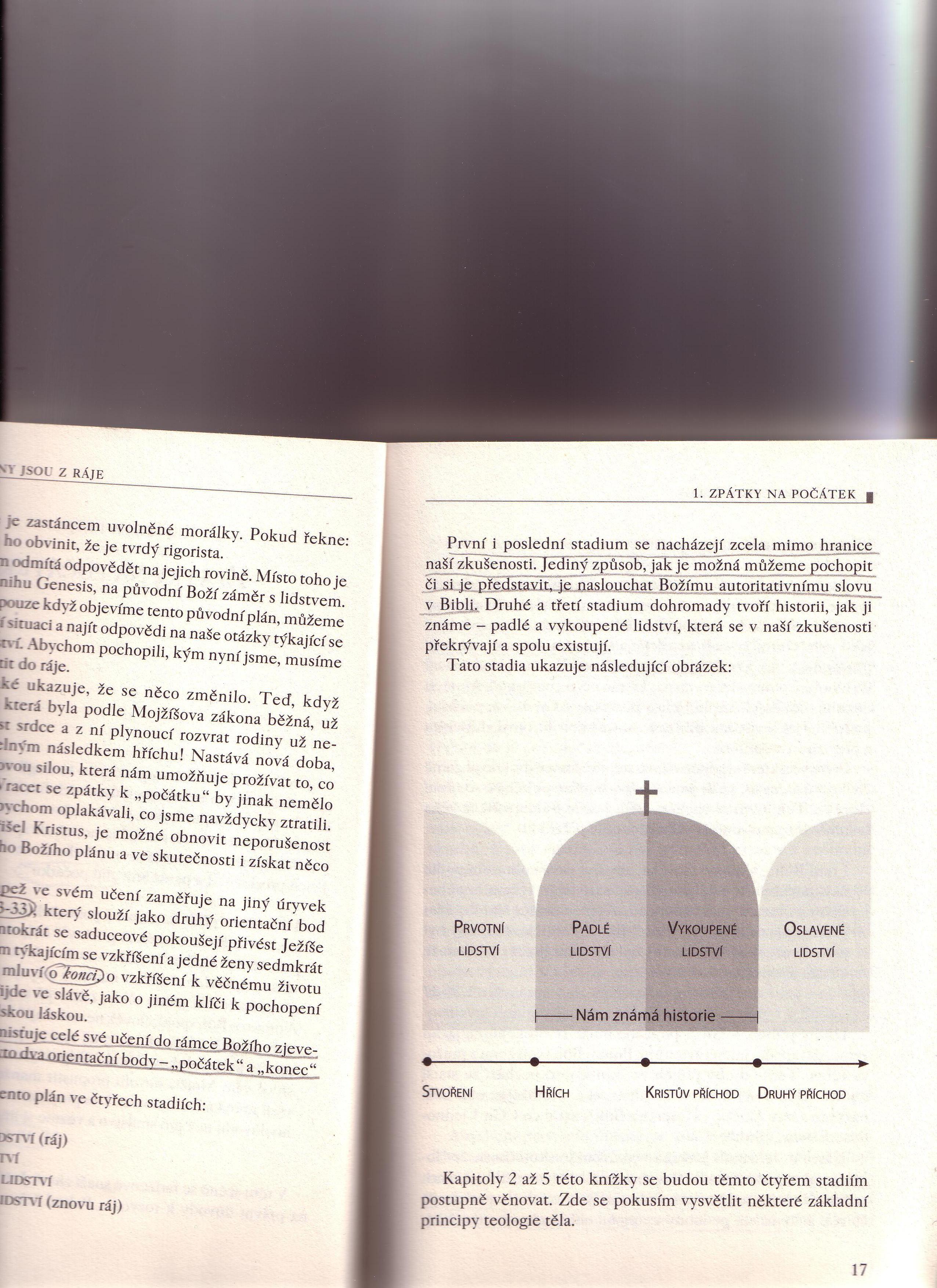 TT podľa Healyovej
TT podľa Westa
Pred figovými listami: náš počiatok Mt 19,3-9
Figové listy: naša história Mt 5,27-28
Bez figových listov: naše večné určenie Mt 22,23-33

Manželstvo dohovorené v nebi: celibát pre kráľovstvo Mt, 19,12
Obraz jednoty Krista a Cirkvi: kresťanské manželstvo Ef 5
Teológia v spálni: láska a plodnosť Pies, Tob
Kto sme?
Ako žiť?
Panenstvo a celibát
manželstvo dohovorené v nebi
panenstvo a manželstvo → čl. na ∆´ obraz
	 → sebadarovanie na ∆´ obraz (S, B, V, P)

Mt 19,12
anticipácia budúceho 
		      vzkriesenia
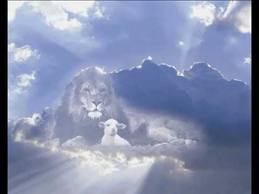 Panenstvo a celibát
Ø odmietnutie sexuality
→ jej konečný zmysel a cieľ
Gn 2,18 → ∆: definitívna odpoveď na samotu
„navešaj kabát na háčik, 
ktorý ho nedokáže uniesť“
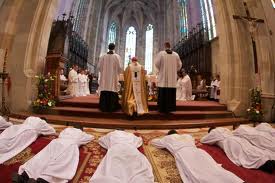 Celibát & sloboda
dobrovoľný
svedectvo vykúpenia 
	sexuality v X
aj manž. → vykúpenie 
        z  nadvlády žiadostivosti
ako manželstvo
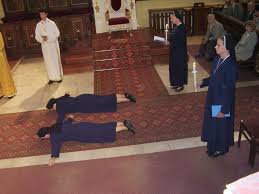 Celibát & manželstvo
obetovanie 
       pohlavného života pre večný život
   ikony      pre      realitu


obetovanie = darovanie
hodnota obety ↔ hodnota obetovanej veci
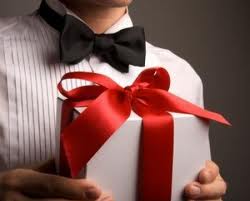 Celibát & manželstvo
nadradenosť?
Ø znehodnotenie manželstva
mimoriadne & 
& riadne povolanie
lezenie steny & 
& turistický chodník
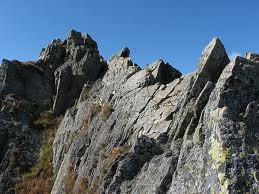 Celibát & manželstvo
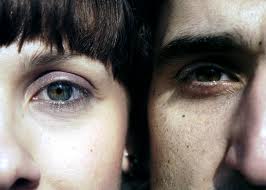 opozícia?


hlboká znalosť a úcta k ∆´ plánu pre manželstvo a rodinu 
horolezec pozná turistický chodník
plné vedomie zrieknutia ↔ voľby 
celibát ukazuje manželom, čoho je ich zväzok sviatosťou
komplementárnosť!
Celibát & snubný význam tela
„základný prvok ľuds. existencie vo svete“
pre druhých → 
→ NEBESKÉ KRÁĽOVSTVO
plodnosť pre každého (ppF)
sebadarovanie na ∆´ obraz: 
S, B, V, P
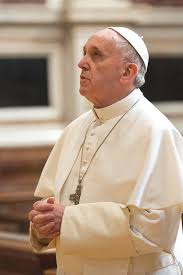 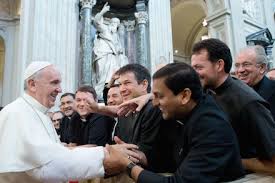 Celibát & manželstvo
↘sexualita   →
rovnaký slovník rodinného & 
& zasväteného života
ženích, nevesta, 
otec, matka, 
brat, sestra
←   LGBTI
↘manželstvo, ↘panenstvo
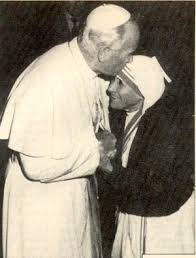 Celibátne manželstvo
Jozefa a Márie
sobáš neba so zemou
Slovo sa telom stalo
nebo zostúpilo na zem
žili sexualitu podľa
konečného zmyslu 
úplného sebadarovania ∆
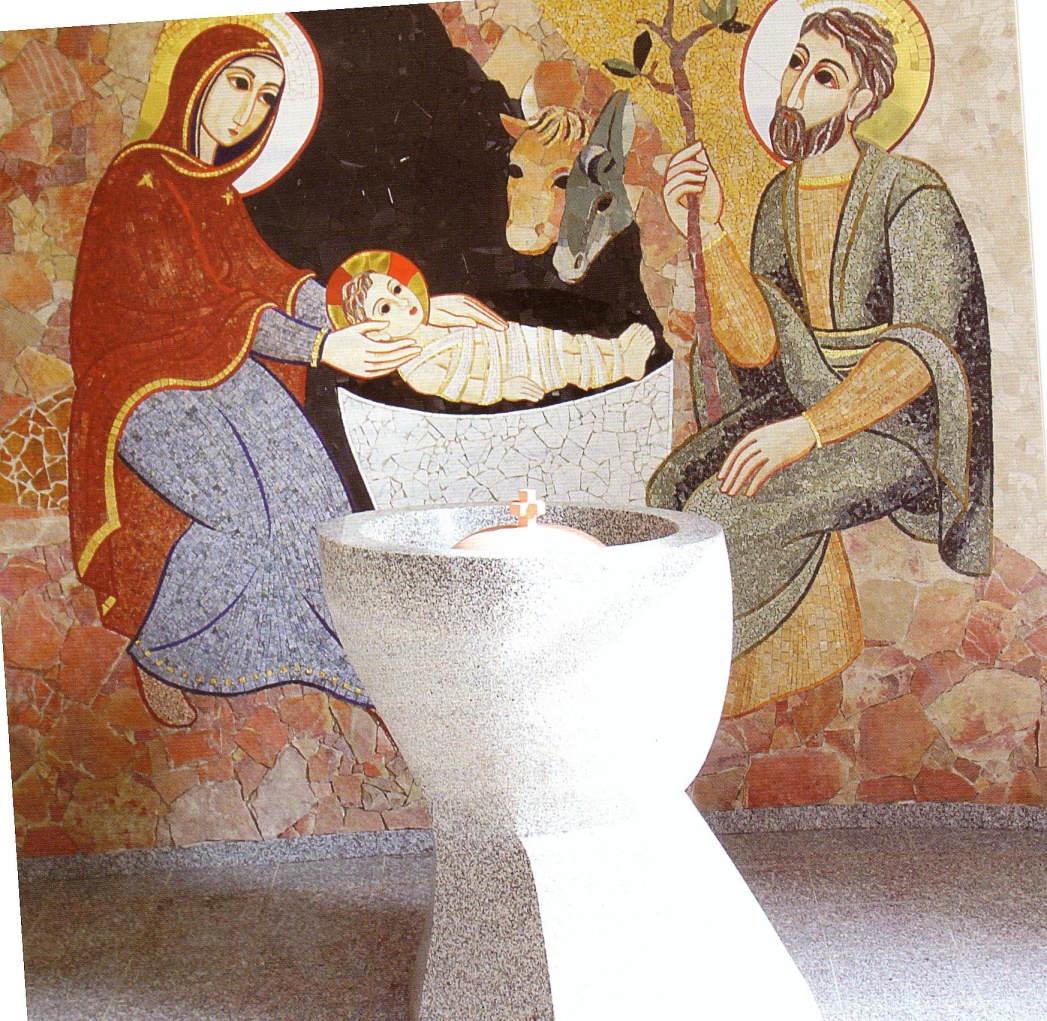 Single & snubný význam tela
duchovná plodnosť
byť pre 
nepodliehať tlaku
využiť čas
spoznávaj sa
žiť v pokoji (aj s ∆)
dôveruj → riskuj
careers
choices 
cows
comfort
culture (of individualism)
counterfeits
contraception
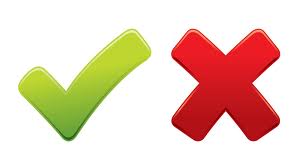 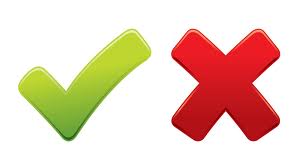